Higher Injection Pressure – Is It Your Fault, Skin Damage, Or Someone Else’s Well?
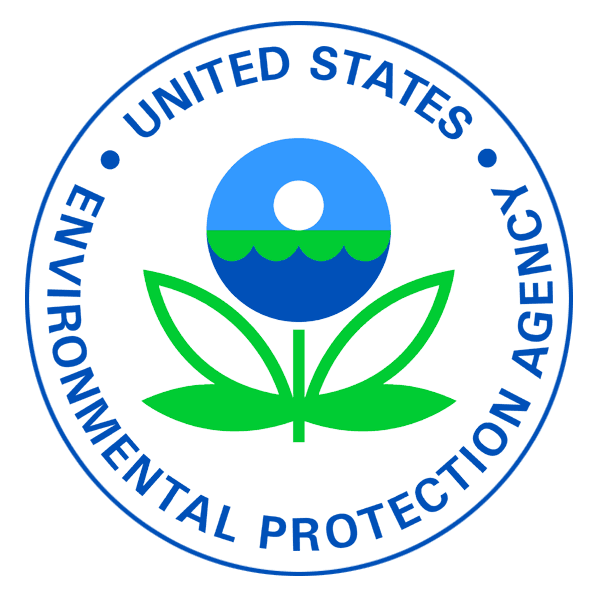 Presented by:
Ken Johnson
Environmental Engineer
(214) 665-8473
Johnson.ken-e@epa.gov
EPA Region 6
May 6, 2017
What Makes Injection Well Pressure Increase When Injecting?
Injector Operating Bottom Hole Pressure Response 
=
Static Reservoir Pressure (may not reach surface)
+ Wellhead Pressure
+ ∆Phydrostatic wellbore column
  - ∆Pwellbore friction loss 
- ∆Pcompletion skin factor pressure drop
-∆Preservoir rock pressure drop 
+ ∆Preservoir boundary pressure increase

We’ll focus on skin factor and reservoir boundary (faults and offset injector) pressure increases for this presentation
2
Three Common Sources of Injection Pressure Increases
At The Wellbore
Skin Effect
Characterized by dimensionless skin factor, S
Usually measure S with a pressure transient test 
Annual falloff
Positive S means a pressure increase at the wellbore
Out In The Reservoir
Geologic Fault
Can be sealing or partially laterally transmissive
Offset Class I or II injector(s)
Either Class well can have the same effect
3
Impact of Geologic Fault
Has a gradual long term impact with an increase in well operating pressure
Distance to the fault (Lfault) coupled with reservoir transmissibility (kh/u) determines the time for pressure increase from fault pressure to begin to develop
Full effect of the fault takes awhile to develop
Operating pressure increase is also a function of the injector rate (Q)
Can observe fault distance with a falloff test if injector is close enough
4
Falloff Response With and Without Fault Effects
Images are log plot charts for No Fault and Fault at 1000 ft.
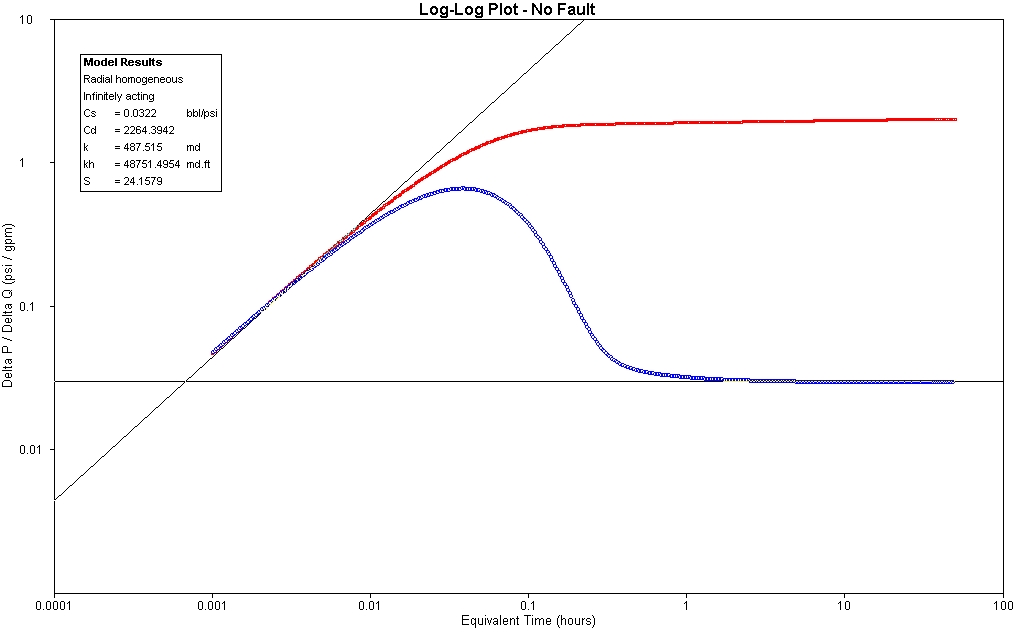 Radial flow
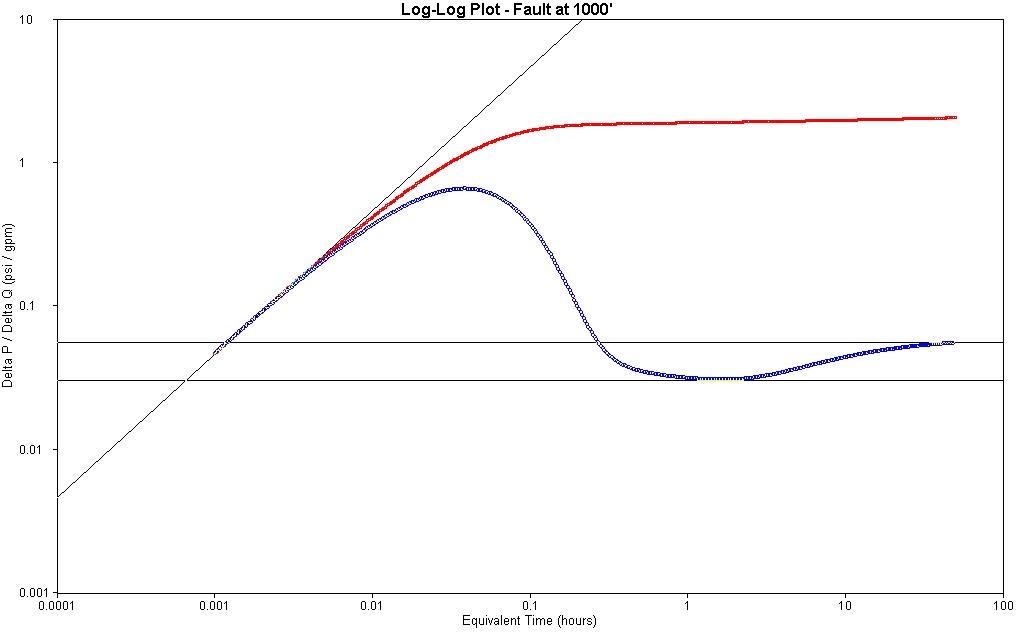 Fully developed
fault effect
Start of fault
effects
Radial flow
5
How To Project Fault Pressure Impact At Facility Injector
Represent fault boundary as an “image” well with same Q as the injector
Image well is equidistant from the fault on its other side
Calculate the effects of “image” well on the actual injector’s operation pressure
Image is a graphic depiction of a formula for fault pressure.
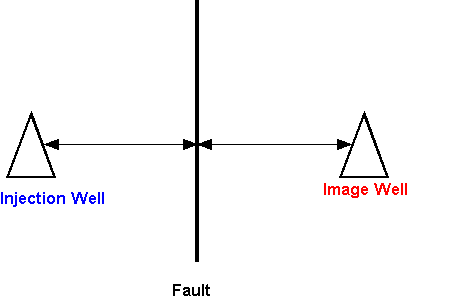 Lfault to image
Lfault to real well
6
Estimating Fault Pressure Buildup Impact
Use infinite acting reservoir model equations from Petroleum Engineering references
SPE Monographs 5 (Appendix C) and 23, SPE Well testing textbooks 1 and 9
Calculate Pd, td, and rd then solve for     P fault impact at the facility injector
Note d subscript means dimensionless variable
Calculate dimensionless model values from reservoir conditions and permit time and convert to model outcomes in real dimensions
Distance to boundary, r = Lfault to real well + Lfault to image well  (for fault case)
7
Estimating Fault Pressure Buildup Impact
Dimensionless equations for infinite acting reservoir model are:
td = 0.0002637(k)(∆t)/(ɸ)(µ)(ct)(rw 2)
rd = r/rw   (rw is facility injector well radius)
Pd = 0.5(ln(td/(rd2)) + 0.80907)
Can adjust r and ∆t to any point in permit time and any distance in reservoir to see what boundary (and facility injector) effects are
Take values from specified reservoir and permit conditions (Q, k, h, µ, rw, ct, ɸ) and solve for ∆ P at the well (or at various locations in the reservoir)
∆ P = 141.2(Q)(β)(µ)Pd/(k)(h) (using values taken from reservoir and permit conditions)
8
How To Project Offset Injector Pressure Buildup Impact At Facility Injector
Treated similarly to a fault, except:
the rate may vary and 
no “mirror” distance impact
Direct distance between wells determines time for pressure buildup impact





 Facility injector    and Offset injector

Image is a graphic depiction of offset injector pressure buildup
Treated similarly to a fault, except:
the rate may vary and 
no “mirror” distance impact
Direct distance between wells determines time for pressure buildup impact





 Facility injector
Loffset
Offset injector
9
Estimating the Offset Effect
Again use infinite acting reservoir model equations 
Calculate Pd, td, and rd (as in fault example) then solve for     P offset impact at the facility injector
Note that r in offset well case is Loffset
In a comparison where a fault and offset injector are each the same distance away, the Lfault is 2x Loffset
10
Skin Factor Pressure Buildup Impact
Skin Factor, S
Dimensionless parameter obtained from pressure transient tests to characterize completion conditions (- stimulated, + damaged)
∆Pskin = 0.87*m*S = 0.87*(162.6*Q*β*µ/k*h)*S in psi
Kh/µ is transmissibility in md-ft/cp, Q is rate in bpd
Skin pressure drop magnitude is rate dependent!
Higher Q with +S means more pressure, horsepower, and electricity to inject
Skin represents an immediate increase or decrease (if negative) in wellbore injection pressure
Skin does not affect pressure buildup out in the reservoir, only at the injector
Skin can be decreased with stimulation, reperforating, wellbore cleanouts, or fracturing
Skin increases due to wellbore fill, plugging of perforations, scale buildup, and invasion of pore space around the well with dirty injectate
11
Let’s Look at 4 Hypothetical Injection Well Situations: At the Facility and Out in the Injection Interval
Injector reservoir and operating conditions:
Pstatic = 1500 psi
k = 200 md; h = 50 ft; Φ = 30%; μ = 0.5 cp; ct = 6x10-6 psi-1
Permit life = 10 years; Maximum Q = 300 gpm (10,285 bpd); S= 0; rw = 0.292 ft (7 in. casing)
Case 0: Undamaged completion (S=0)
Case 1: Damaged completion
Skin factor, S of +40 from a recent falloff test
Case 2: A fault 2 miles away
Has a regional fault that is considered sealing based on geology, but skin factor of 0
Case 3: An offset Class I injector 2 miles away
Offset injects continuously at 300 gpm
Facility injector has a skin factor of 0
How does the injector’s projected bottom hole operating pressure trend in each of these cases?
12
Comparison of Pressure Buildups at End of Permit Life
Image is a chart of pressure buildups by location
13
Key Points
An injection well’s bottom hole injection pressure is the net of several responses
Some are at the wellbore and others out in the reservoir
Reservoir components may take months, or years to impact a well’s injecting bottom hole pressure
Faults and offset wells are reservoir components
Depends on combination of reservoir and operating parameters
Skin impacts the injector wellbore only
Can use infinite acting reservoir model (IARM) equations to do a “basic” reservoir/injection capacity assessment for pressure buildup for permits and petitions
Some “what if” capability for various completion and reservoir boundary conditions
IARM equations available in petroleum engineering texts and suitable for calculator or spreadsheet applications
14
References
“Transient Well Testing,” SPE Monograph 23, Medhat Kamal, 2009
“Advances in Well Test Analysis,” SPE Monograph 5, R.C. Earlougher Jr., 1977
“Well Testing,” SPE Textbook Series Volume 1, John Lee, 1982
“Pressure Transient Testing,” SPE Textbook Series Volume 9, John Lee et al., 2003
15